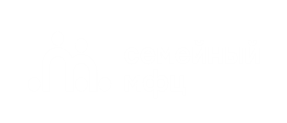 КОНКУРСНЫЙ ОТБОР СУБЪЕКТОВ РОССИЙСКОЙ ФЕДЕРАЦИИ – УЧАСТНИКОВ ПИЛОТНОГО ПРОЕКТА МИНТРУДА РОССИИПО СОЗДАНИЮ СЕМЕЙНЫХ МНОГОФУНКЦИОНАЛЬНЫХ ЦЕНТРОВ
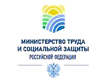 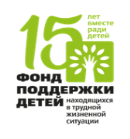 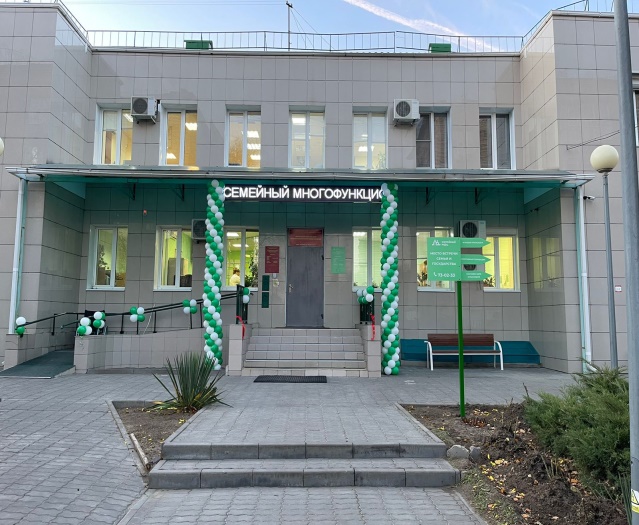 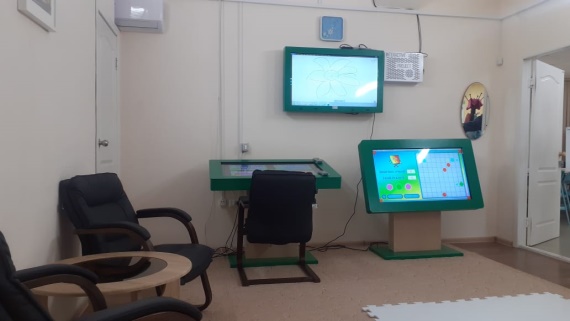 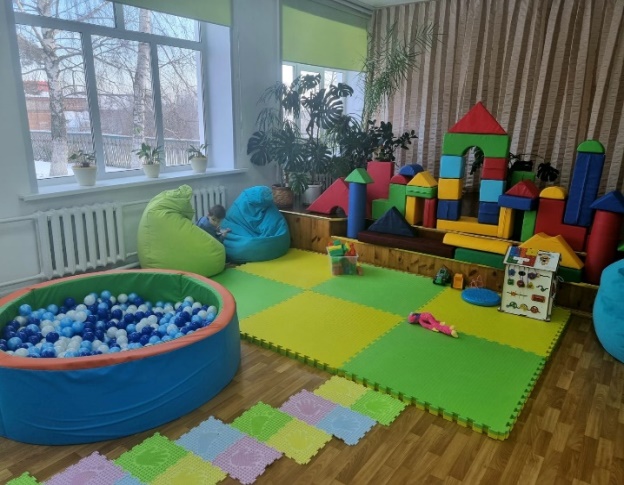 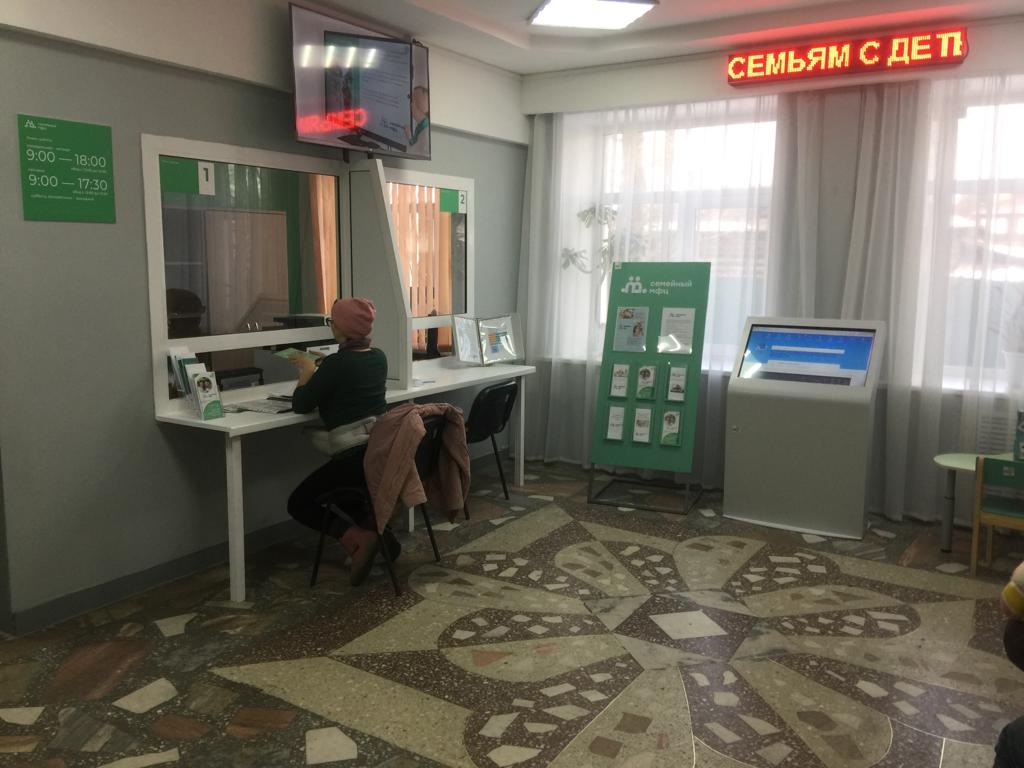 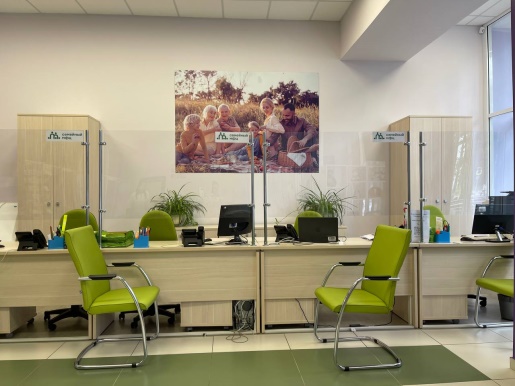 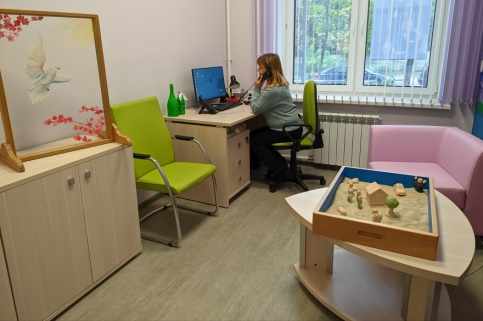 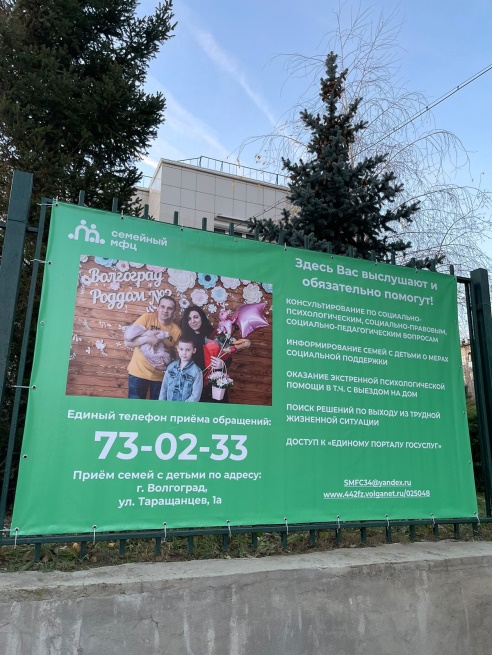 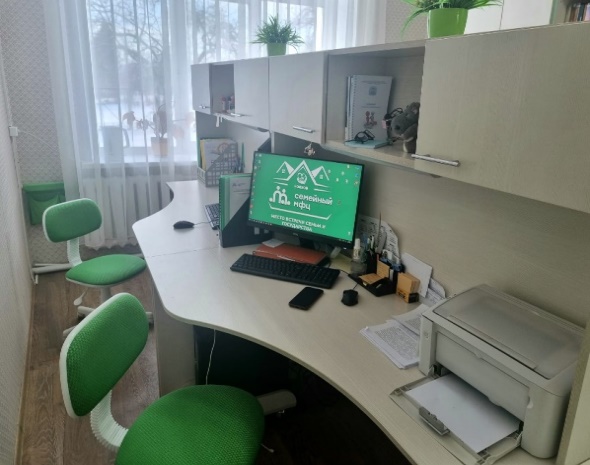 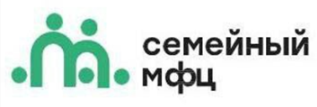 ПИЛОТНЫЙ ПРОЕКТ 2022 г.: АПРОБАЦИЯ МОДЕЛИ СОЗДАНИЯ
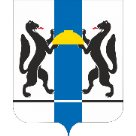 1. Муниципальное бюджетное учреждение «Комплексный центр социального обслуживания населения «Вера» Искитимского района Новосибирской области»
2. Муниципальное бюджетное учреждение «Комплексный центр социального обслуживания населения города Бердска»
НОВОСИБИРСКАЯ 
ОБЛАСТЬ
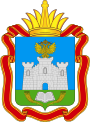 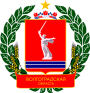 1. Волгоградская региональная общественная организация «Многодетный Волгоград» 
Государственное казенное учреждение социального обслуживания 2. «Волгоградский областной центр психолого-педагогической помощи населению»
1. БУ ОО «Кризисный центр помощи женщинам и детям «Орловский»
2. БУ ОО «Комплексный центр социального обслуживания Болховского района»
3. АНО социального поддержки материнства, семьи и детства «Святые покрова»
ВОЛГОГРАДСКАЯ ОБЛАСТЬ
ОРЛОВСКАЯ 
ОБЛАСТЬ
1. Областное государственное казенное учреждение социального обслуживания «Социально-реабилитационный центр для несовершеннолетних Усольского района»
2. Областное государственное казенное учреждение социального обслуживания «Центр помощи детям, оставшимся без попечения родителей, Правобережного округа г. Иркутска»
3. Областное государственное бюджетное учреждение «Управление социальной защиты и социального обслуживания населения Баяндаевского района»
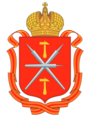 1. Государственное учреждение Тульской области «Областной центр социальной помощи семье и детям»
2. Государственное учреждение Тульской области «Социально-реабилитационный центр для несовершеннолетних № 1»
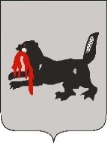 ИРКУТСКАЯ 
ОБЛАСТЬ
ТУЛЬСКАЯ
ОБЛАСТЬ
1. Муниципальное казённое учреждение «Центр помощи детям, оставшимся без попечения родителей» Верхнеуфалейского городского округа
2. Муниципальное казённое учреждение «Центр помощи детям, оставшимся без попечения родителей, «Радуга» Коркинского муниципального района
3. Муниципальное учреждение «Центр социальной помощи семье и детям города Магнитогорска»
4. Областное государственное казенное учреждение «Челябинский областной центр социальной защиты «Семья».
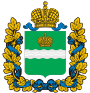 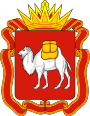 1. Государственное бюджетное учреждение Калужской области «Калужский областной центр социальной помощи семье и детям «Доверие»
2. Государственное бюджетное учреждение Калужской области «Обнинский центр социальной помощи семье и детям «Милосердие»
3. Государственное бюджетное учреждение Калужской области «Центр психолого-педагогической, медицинской и социальной помощи «Содействие»
КАЛУЖСКАЯ ОБЛАСТЬ
ЧЕЛЯБИНСКАЯ
ОБЛАСТЬ
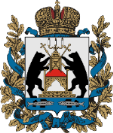 21 – Семейный многофункциональный центр:
14  - государственных учреждений
   5 -  муниципальных учреждений
   2 - некоммерческие организации
1. Государственное областное автономное учреждение «Новгородский областной центр «Семья»
2. Областное автономное учреждение социального обслуживания «Боровический комплексный центр социального обслуживания»
НОВГОРОДСКАЯ
ОБЛАСТЬ
2
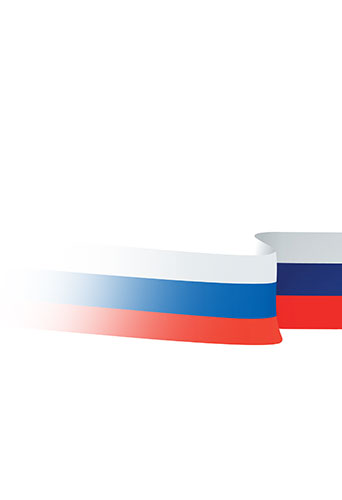 ПИЛОТНЫЙ ПРОЕКТ 2023-2024 гг. 
ПО СОЗДАНИЮ СЕМЕЙНЫХ МНОГОФУНКЦИОНАЛЬНЫХ ЦЕНТРОВ
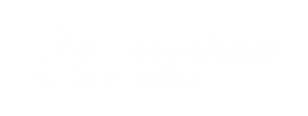 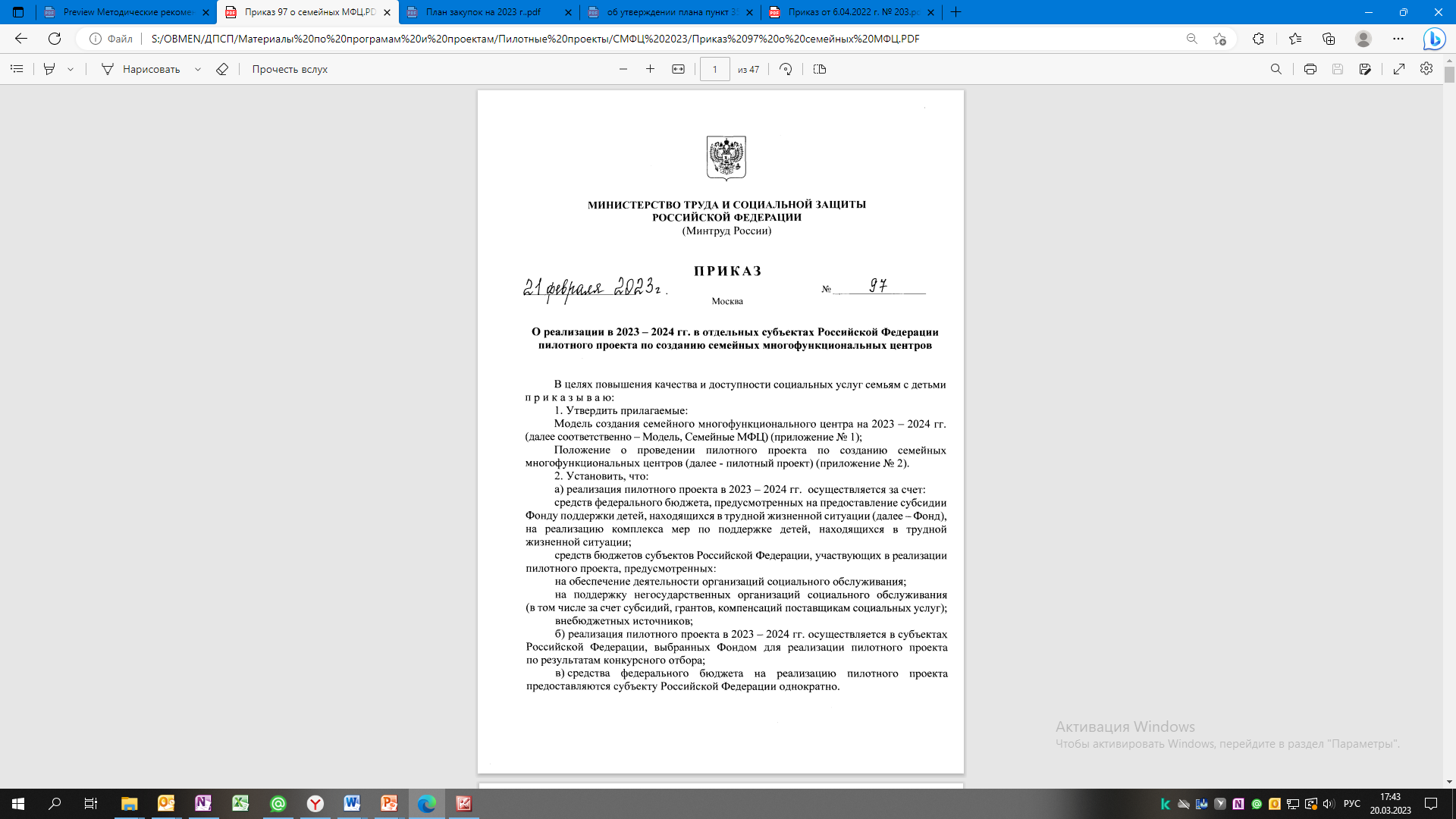 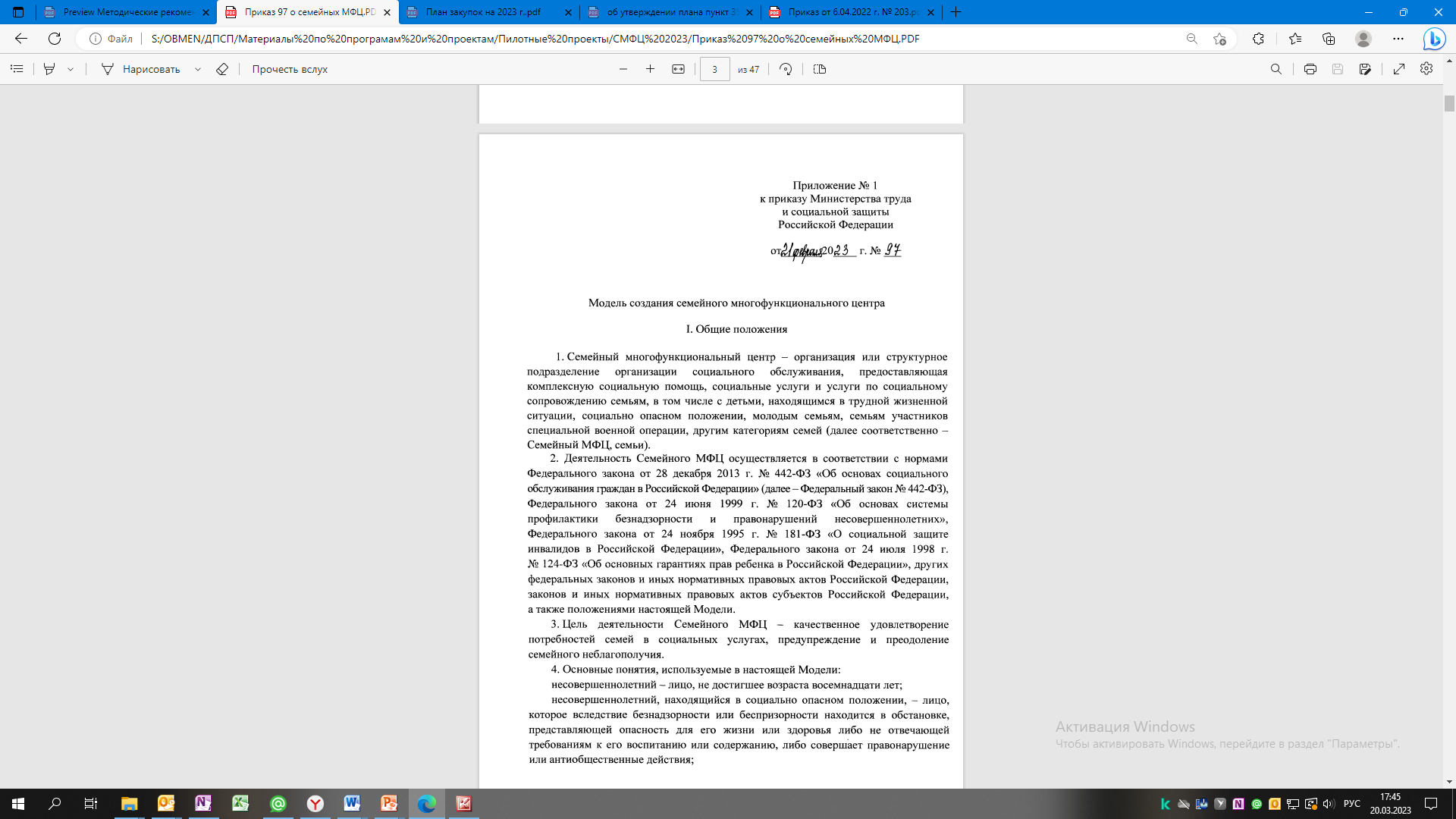 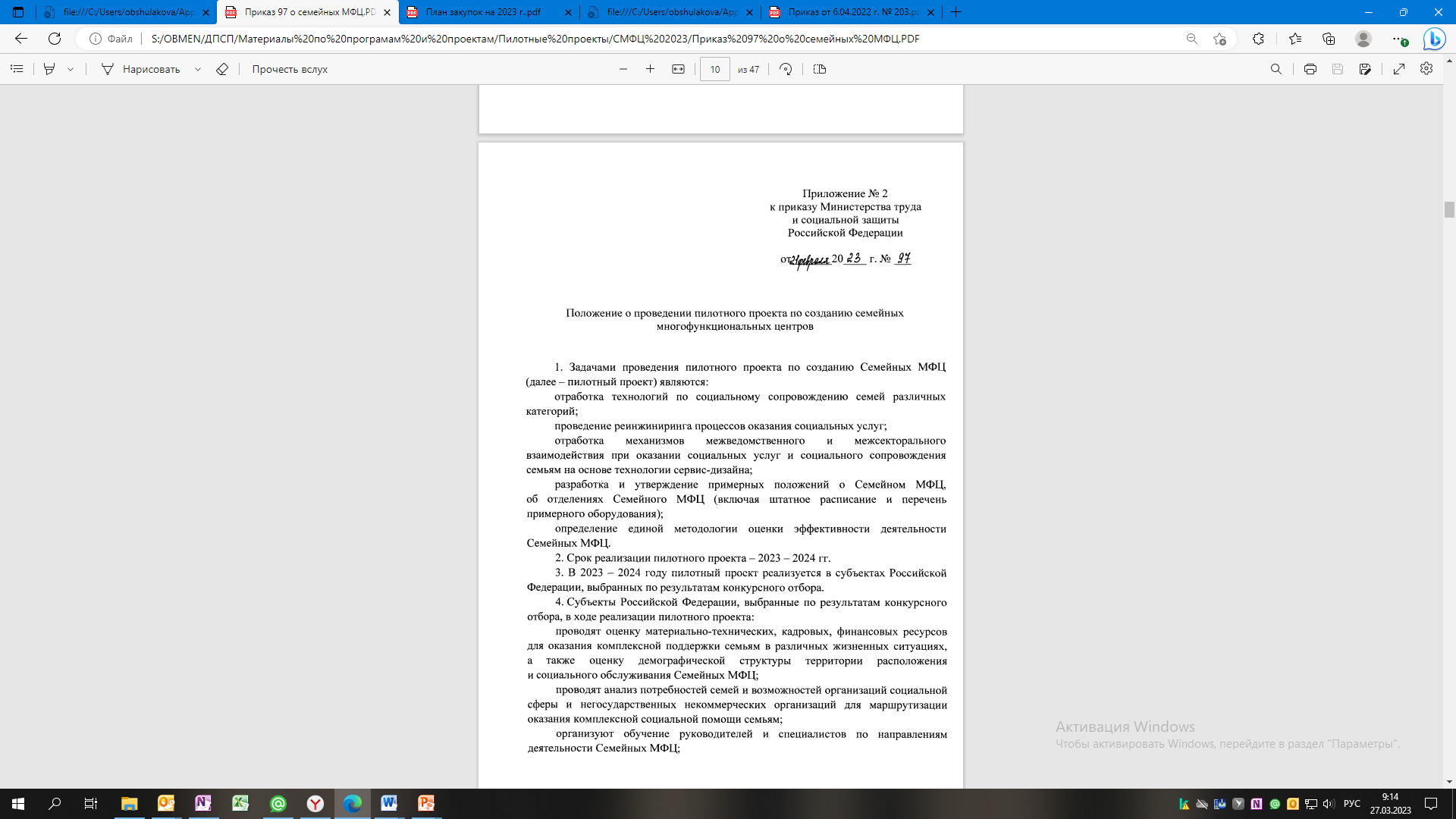 ПРИКАЗ МИНИСТЕРСТВА ТРУДА И СОЦИАЛЬНОЙ ЗАЩИТЫ НАСЕЛЕНИЯ РОССИЙСКОЙ ФЕДЕРАЦИИ ОТ 21 ФЕВРАЛЯ 2023 г. № 97
ПОЛОЖЕНИЕ О ПРОВЕДЕНИИ ПИЛОТНОГО ПРОЕКТА ПО СОЗДАНИЮ СЕМЕЙНЫХ МНОГОФУНКЦИОНАЛЬНЫХ
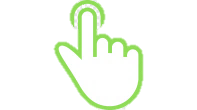 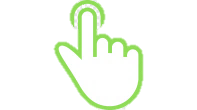 МОДЕЛЬ СОЗДАНИЯ СЕМЕЙНОГО МНОГОФУНКЦИОНАЛЬНОГО ЦЕНТРА
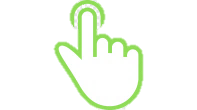 ПИСЬМО МИНТРУДА РОССИИ ОТ 01.03.2023 г. № 26-2/10/В-2718  «Методические рекомендации по организации социального сопровождения семей с детьми, находящихся в трудной жизненной ситуации, социально опасном положении»
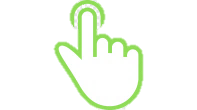 3
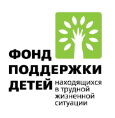 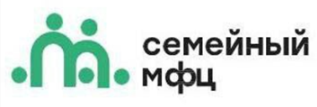 ВОПРОСЫ СЕМИНАРА
СЕМЕЙНЫЙ МНОГОФУНКЦИОНАЛЬНЫЙ ЦЕНТР В РЕГИОНАЛЬНОЙ СИСТЕМЕ СОЦИАЛЬНОГО ОБСЛУЖИВАНИЯ:  РЕЗУЛЬТАТЫ ПИЛОТНОГО ПРОЕКТА 2022 г.
Иркутская область
Клецкина Светлана Александровна, директор областного государственного бюджетного учреждения дополнительного профессионального образования «Учебно-методический центр развития социального обслуживания»
Калужская область
Буслаева Елена Александровна, Заместитель начальника управления по опеке и попечительству, демографической и семейной политике – начальник отдела профилактики семейного неблагополучия министерства труда и социальной защиты Калужской области
КОНКУРСНЫЙ ОТБОР СУБЪЕКТОВ РОССИЙСКОЙ ФЕДЕРАЦИИ ДЛЯ УЧАСТИЯ В ПИЛОТНОМ ПРОЕКТЕ ПО СОЗДАНИЮ СЕМЕЙНЫХ МНОГОФУНКЦИОНАЛЬНЫХ ЦЕНТРОВ 2023 г.
РЕГИОНАЛЬНЫЙ КОМПЛЕКС МЕР: ОСОБЕННОСТИ РАЗРАБОТКИ
ФИНАНСОВОЕ ОБЕСПЕЧЕНИЕ РЕГИОНАЛЬНОГО КОМПЛЕКСА МЕР: СРЕДСТВА ГРАНТА И СУБЪЕКТА РОССИЙСКОЙ ФЕДЕРАЦИИ
КОНКУРСНЫЙ ОТБОР: КАЛЕНДАРЬ КОНКУРСА. КРИТЕРИИ ОЦЕНКИ ЗАЯВОК.
4
РЕГИОНАЛЬНЫЙ КОМПЛЕКС МЕР: ОСОБЕННОСТИ РАЗРАБОТКИ
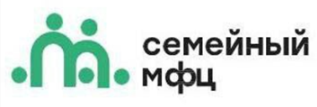 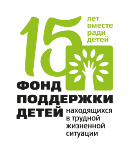 Региональный комплекс мер  утверждается в порядке, предусмотренном в субъекте Российской Федерации
Региональный комплекс мер обеспечивает межведомственное взаимодействие
Региональный комплекс мер предусматривает создание не менее двух семейных многофункциональных центров
2023 г.
2024 г.
НОРМАТИВНОЕ ОБЕСПЕЧЕНИЕ СОЗДАНИЯ СЕМЕЙНОГО МФЦ
ЗАКУПКА ОБОРУДОВАНИЯ 
ОБУЧЕНИЕ СПЕЦИАЛИСТОВ
ИНФОРМИРОВАНИЕ НАСЕЛЕНИЯ
ПУБЛИЧНОЕ ОТКРЫТИЕ ОДНОГО СЕМЕЙНОГО МФЦ
ПРОДОЛЖЕНИЕ ДЕЯТЕЛЬНОСТИ СЕМЕЙНОГО МФЦ

ОТРАБОТКА НОРМАТИВНЫХ И МЕТОДИЧЕСКИХ ДОКУМЕНТОВ, ОБЕСПЕЧИВАЮЩИХ ДЕЯТЕЛЬНОСТЬ СЕМЕЙНЫХ МФЦ
ПРЕДСТАВЛЕННОСТЬ НА ВСЕРОССИЙСКИХ МЕРОПРИЯТИЯХ
5
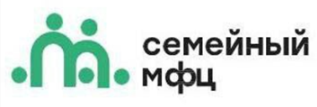 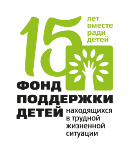 СТАЖИРОВОЧНЫЕ ПЛОЩАДКИ ФОНДА
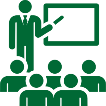 https://www.fond-detyam.ru/granty-fonda/stazhirovochnyye-ploshchadki/
Орловская область
Калужская область
Выездные мероприятия
«Кризисный центр помощи женщинам и детям «Орловский»
«Обнинский центр социального помощи семье и детям «Милосердие»
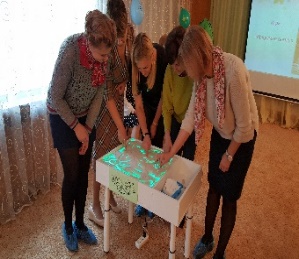 Очный формат
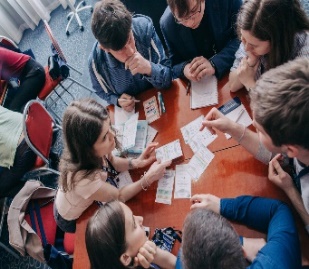 Челябинская область
Иркутская область
«Учебно-методический центр развития социального обслуживания»
«Челябинский областной центр социальной защиты «Семья»
Методическое сопровождение
Мастер - классы
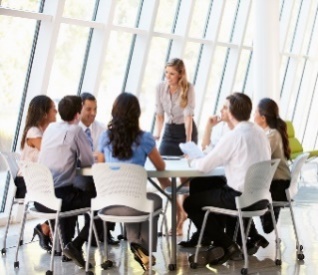 Разбор кейсов
Тренинги
Волгоградская область
Новгородская область
Волгоградская региональная общественная организация «Многодетный Волгоград»
«Новгородский областной центр «Семья»
Тульская область
«Семейный МФЦ «Мой семейный центр»
6
www.fond-detyam.ru
МАТЕРИАЛЫ МИНТРУДА РОССИИ И ФОНДА ДЛЯ ПОДГОТОВКИ РЕГИОНАЛЬНОГО КОМПЛЕКСА МЕР
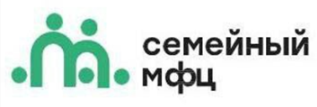 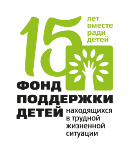 Приказ Минтруда России от 21 февраля 2023 г. № 97 «О реализации в 2023-2024 гг. в отдельных субъектах Российской Федерации пилотного проекта по созданию семейных многофункциональных центров
Модель создания семейного многофункционального центра, утвержденная 
Положение о проведении пилотного проекта по созданию семейных многофункциональных центров
Методические рекомендации по организации социального сопровождения семей с детьми 
(письмо Минтруда России от 1 марта 2023 г. № 26-2/10/В-2718)
Положение о конкурсном отборе инновационных социальных проектов (комплексов мер) субъектов Российской Федерации в сфере поддержки детей и семей с детьми, находящихся в трудной жизненной ситуации
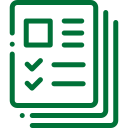 Конкурсная документация по конкурсному отбору инновационных социальных проектов (комплексов мер) субъектов Российской Федерации по созданию семейных многофункциональных центров
Методические рекомендации по подготовке заявки на участие в конкурсном отборе региональных комплексов мер  по созданию Семейных многофункциональных центров
Программы профессиональных стажировочных площадок Фонда
Форма оценки заявки
7
www.fond-detyam.ru
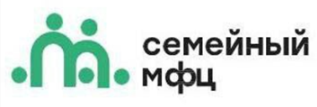 МЕТОДИЧЕСКИЕ РЕСУРСЫДЛЯ РАЗРАБОТКИ РЕГИОНАЛЬНОГО КОМПЛЕКСА МЕР
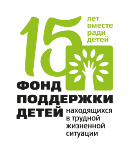 Методические рекомендации по организации социального сопровождения семей с детьми
Программы профессиональных стажировочных площадок Фонда
Модель создания семейных многофункциональных центров
Положение о проведении пилотного проекта по созданию семейных многофункциональных центров
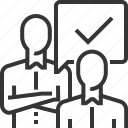 письмо Минтруда России от 1 марта 2023 г. № 26-2/10/В-2718
УТВЕРЖДЕНЫ ПРИКАЗОМ МИНТРУДА РОССИИ ОТ 21 ФЕВРАЛЯ 2023 Г. № 97
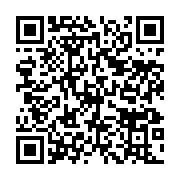 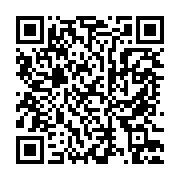 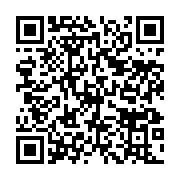 Интернет-ресурсы Фонда
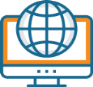 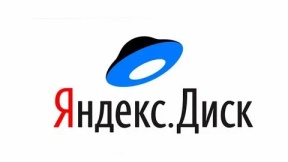 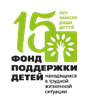 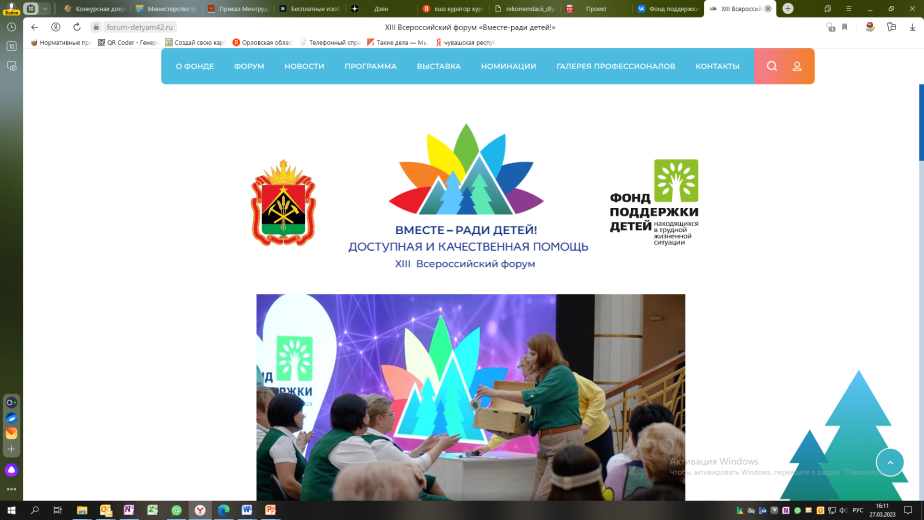 www.forum-detyam.ru
https://www.fond-detyam.ru/
МАТЕРИАЛЫ ПИЛОТНОГО ПРОЕКТА ПО СОЗДАНИЮ СЕМЕЙНЫХ МНОГОФУНКЦИОНАЛЬНЫХ ЦЕНТРОВ  2022 г.
МАТЕРИАЛЫ ПРОФЕССИОНАЛЬНОЙ ПЛОЩАДКИ ВСЕРОССИЙСКОГО ФОРУМА «ВМЕСТЕ – РАДИ ДЕТЕЙ!» 2022 года
КОНКУРСНАЯ ДОКУМЕНТАЦИЯ
8
www.fond-detyam.ru
ФИНАНСОВОЕ ОБЕСПЕЧЕНИЕ СОЗДАНИЯ СЕМЕЙНЫХ МФЦ В 2023-2024 гг.
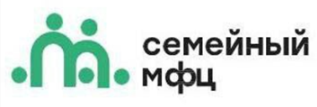 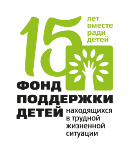 ГРАНТ ФОНДА (федеральный бюджет)
СРЕДСТВА СУБЪЕКТОВ РОССИЙСКОЙ ФЕДЕРАЦИИ
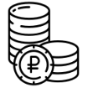 50
50
70
30
%
%
%
%
не более        10 000 000 рублей
%
50
2023 г.
Средства бюджетов субъектов Российской Федерации, участвующих в реализации проекта, предусмотренных на обеспечение деятельности организаций социального обслуживания

Внебюджетные источники
Перечисление средств
Средства гранта
%
50
ВЫСОКОДОТАЦИОННЫЕ РЕГИОНЫ
(в соответствии с  Приложением № 3 к Приказу Минфина России от 11.11.2022 № 497 «Об утверждении перечней субъектов Российской Федерации в соответствии с положениями пункта 5 статьи 130 Бюджетного кодекса Российской Федерации»)
2024 г.
9
www.fond-detyam.ru
РАСХОДЫ, ФИНАНСИРУЕМЫЕ ЗА СЧЕТ СРЕДСТВ ГРАНТА
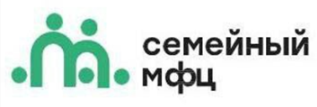 Закупка оборудования для новых специализированных социальных сервисов для семей с детьми: оборудования для служб приема и регистрации обращений, рекреационных семейных зон, специализированных помещений для проведения диагностических, консультационных и реабилитационных мероприятий для семей с детьми
Оплата расходов на изготовление информационных материалов для узнаваемости и продвижения деятельности Семейных МФЦ по оказанию помощи семьям с детьми
Оплата расходов по повышению профессиональной компетенций руководителей и специалистов Семейных МФЦ на стажировочных площадках Фонда (в том числе оплата проезда и проживания)
РАСХОДЫ, НЕ ФИНАНСИРУЕМЫЕ ЗА СЧЕТ СРЕДСТВ ГРАНТА
Расходы на управление региональным комплексом мер, оплата труда работников по трудовым договорам, административно-управленческие расходы
Расходы, произведенные до даты заключения договора
Расходы на проведение мероприятий, не предусмотренных перечнем мероприятий регионального комплекса мер
Расходы на аренду, охрану служебных помещений
Расходы на оплату ремонтно-строительных, коммунальных и банковских услуг
Расходы по транспортировке (доставке), монтажу ТМЦ и основных средств. 
Расходы на приобретение, обслуживание, страхование автотранспорта, приобретение ГСМ. 
Расходы по оплате проезда на всех видах общественного транспорта,  такси
Расходы,  которые относятся к бюджетным обязательствам субъекта Российской Федерации
10
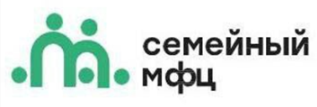 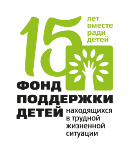 КОНКУРСНЫЙ ОТБОР
ПРИЕМ ЗАЯВОК
ОБЪЯВЛЕНИЕ ИТОГОВ
ОБЪЯВЛЕНИЕ КОНКУРСА
ЭКСПЕРТИЗА ЗАЯВОК
СТАРТ ПРОЕКТОВ
МАРТ
МАЙ
ИЮНЬ
ПОЛУЧАТЕЛЬ  ГРАНТА
АПРЕЛЬ
МАЙ
ИЮЛЬ
Орган исполнительной власти субъекта Российской Федерации в сфере социальной защиты и социального обслуживания
ДОГОВОР
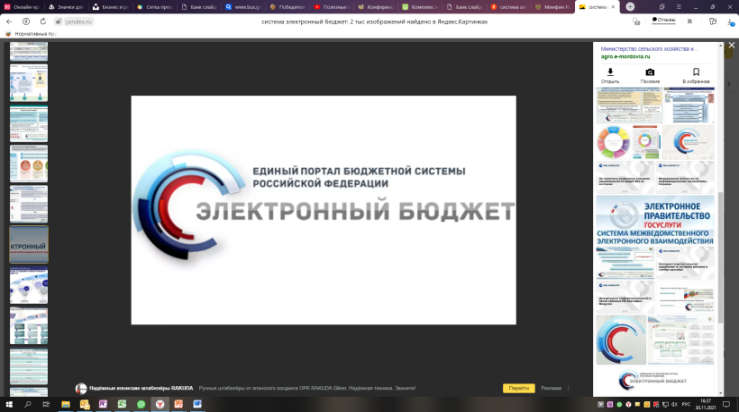 Заключается в системе электронный бюджет
ПЕРИОД РЕАЛИЗАЦИИ
1  июля  2023 г. – 31 октября  2024 г.
11
www.fond-detyam.ru
КРИТЕРИИ ОЦЕНКИ ЗАЯВОК
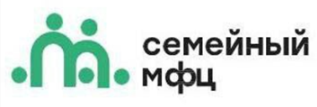 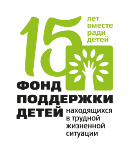 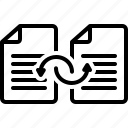 Состав и оформление заявки 
Наличие документов в соответствии с конкурсной документацией
Финансирование регионального комплекса мер
Соответствие участника требованиям конкурсной документации
Продолжительность реализации регионального комплекса мер
1 ЭТАП соблюдение требований к составлению заявки
2 ЭТАП содержательная оценка заявки
Соответствие мероприятий комплекса мер цели и задачам пилотного проекта
Достаточность ресурсного обеспечения
Межведомственный подход к решению задач
Значимость и достижимость планируемых показателей
Обоснованность и реалистичность финансового обеспечения комплекса мер
12
www.fond-detyam.ru
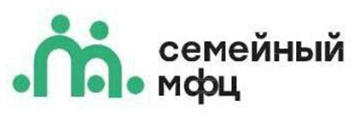 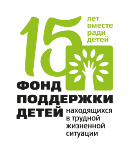 ПРИГЛАШАЕМ К УЧАСТИЮ В КОНКУРСЕ!
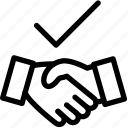 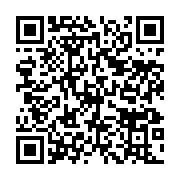 8 (495) 374-53-06 (доб. 145) Салихова Хамидя Рафиковна, куратор содержательной части
8 (495) 374-53-06 (доб. 140) Абдрахманова Ирина Александровна, куратор финансовой части
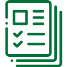 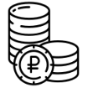 www.fond-detyam.ru